PHÒNG GD&ĐT QUẬN LONG BIÊN
TRƯỜNG MN SƠN CA
Tăng tốc
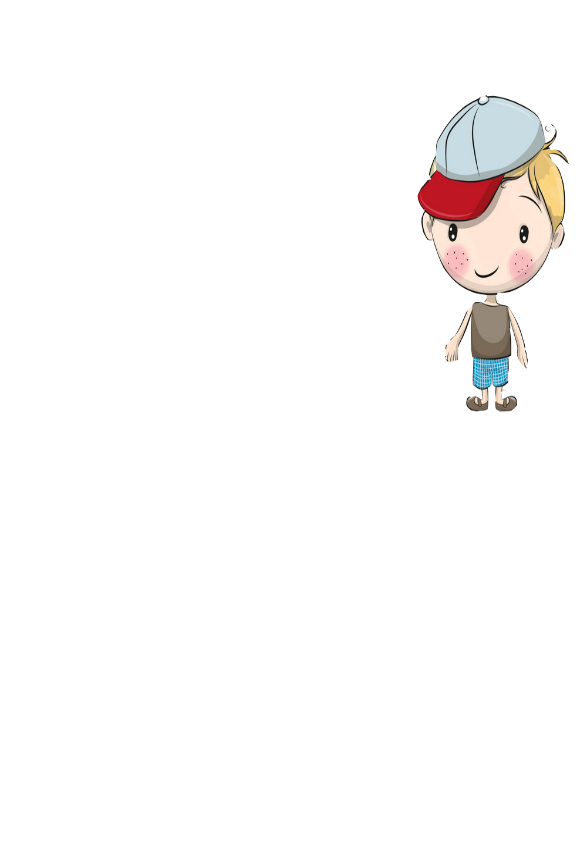 TRÒ CHƠI CỦNG CỐ GỘP 2 NHÓM ĐỐI TƯỢNG TRONG PHẠM VI 5
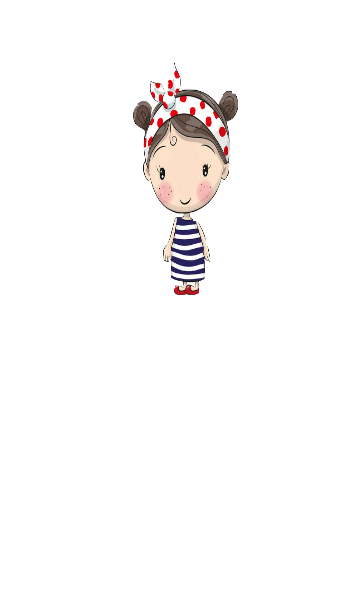 GV: Trần Thị Hương Quỳnh
Lớp MG nhỡ B2
START
2
4
7
1
5
6
3
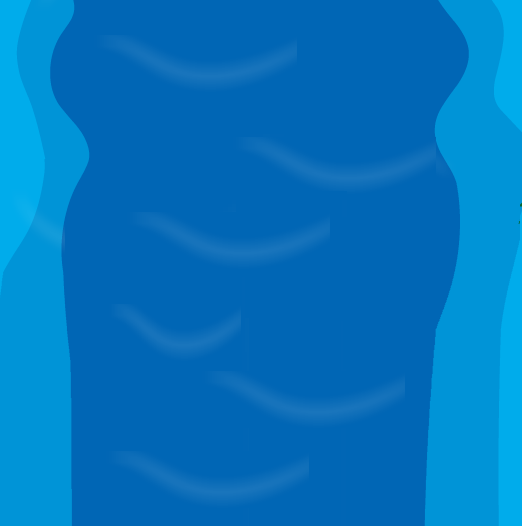 Đội 3
Đội 2
Đội 1
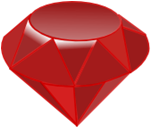 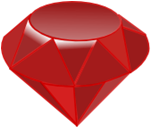 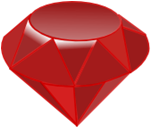 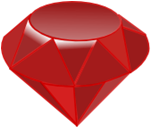 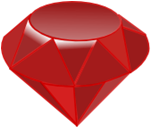 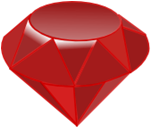 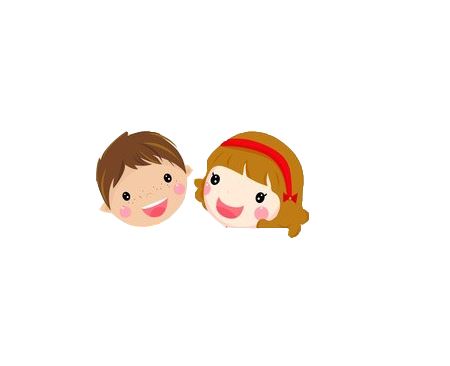 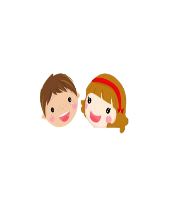 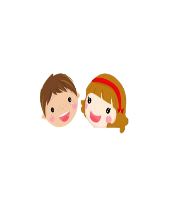 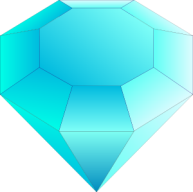 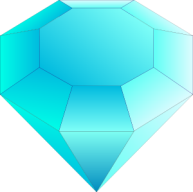 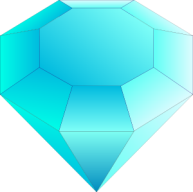 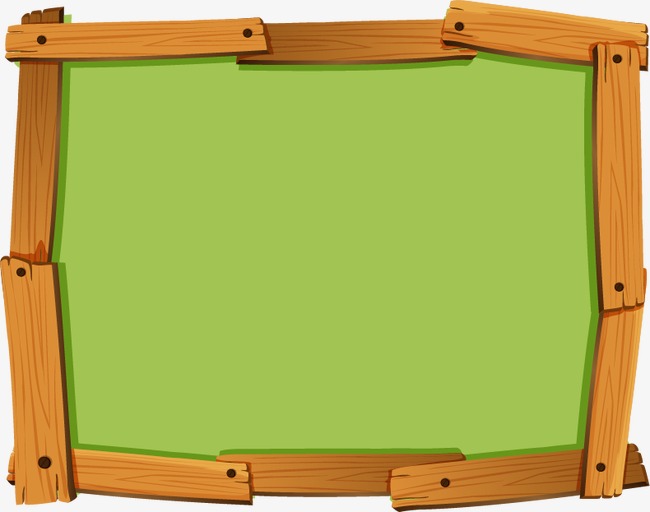 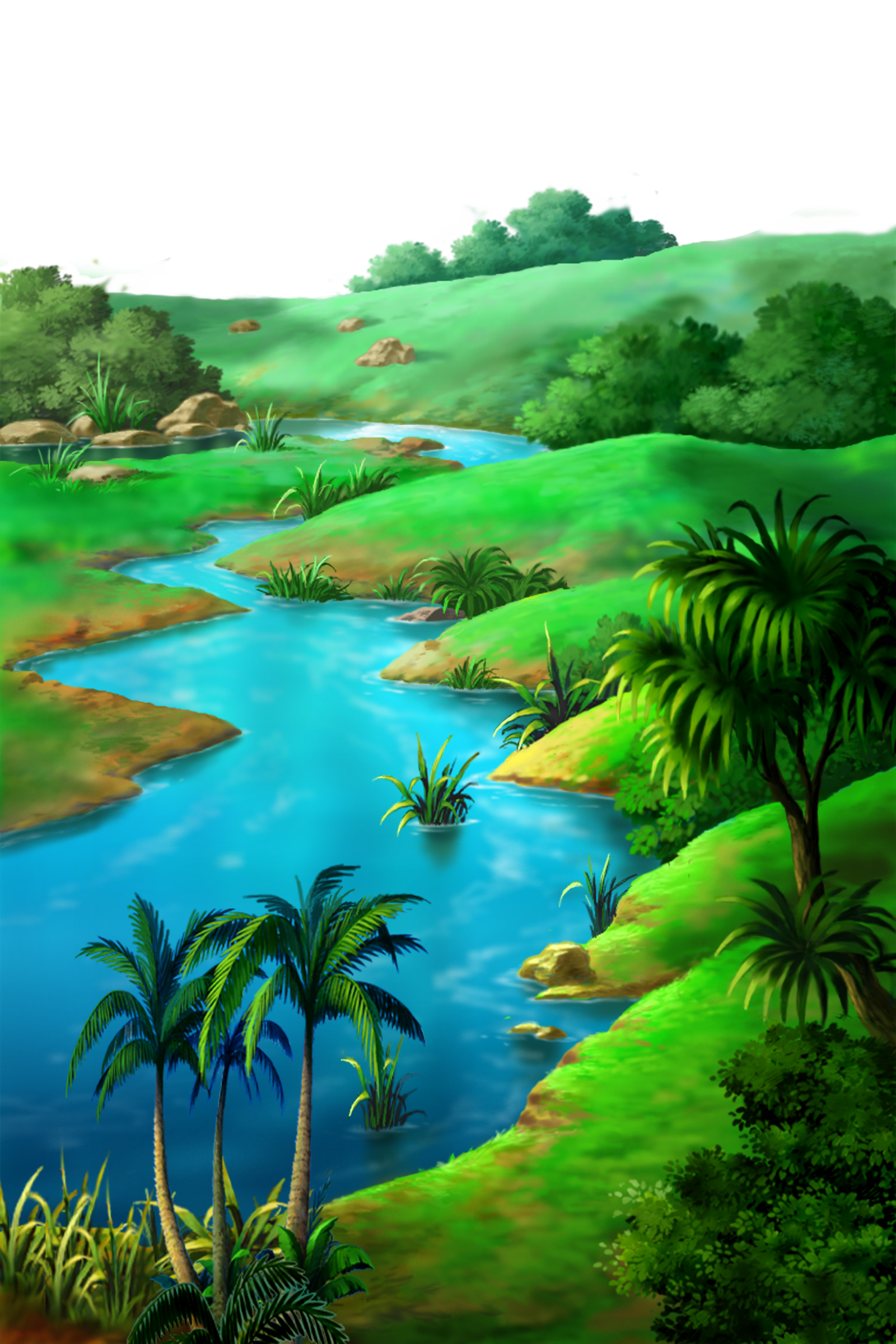 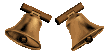 0
3
1
2
Câu 1
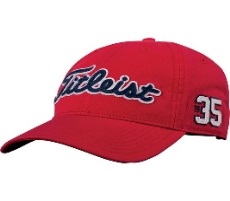 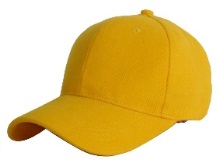 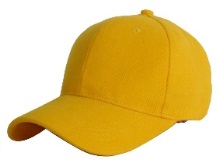 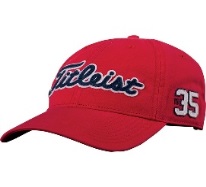 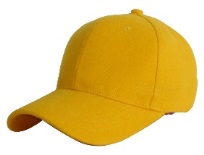 ?
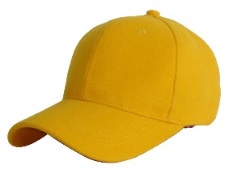 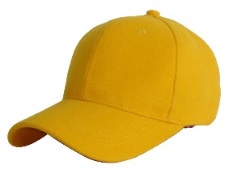 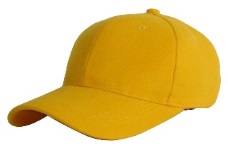 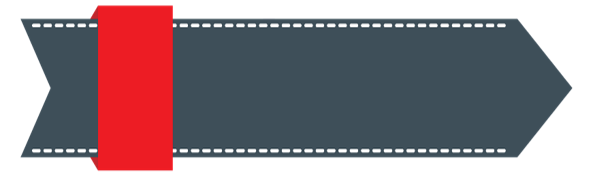 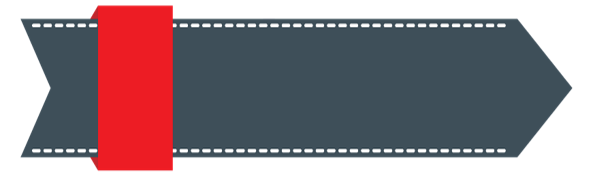 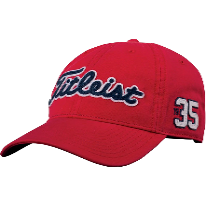 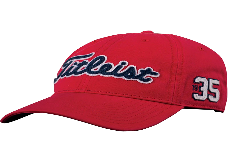 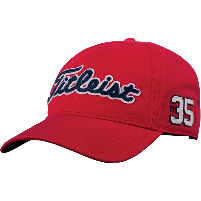 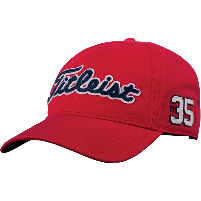 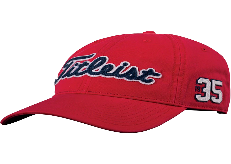 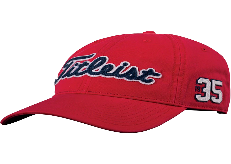 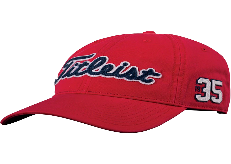 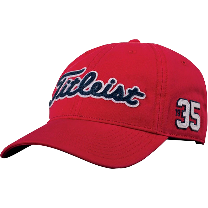 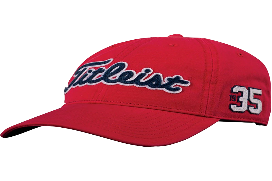 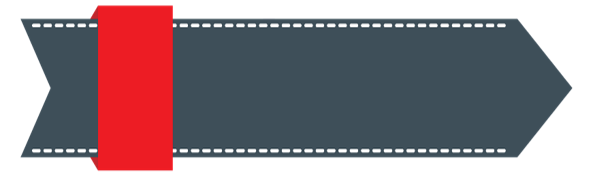 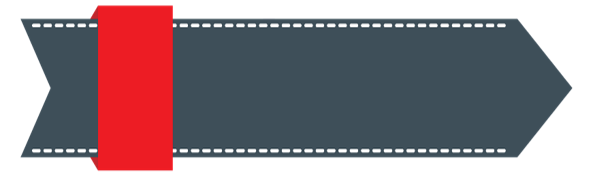 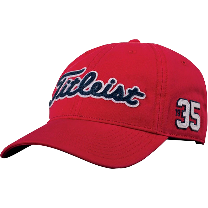 CHƠI TIẾP
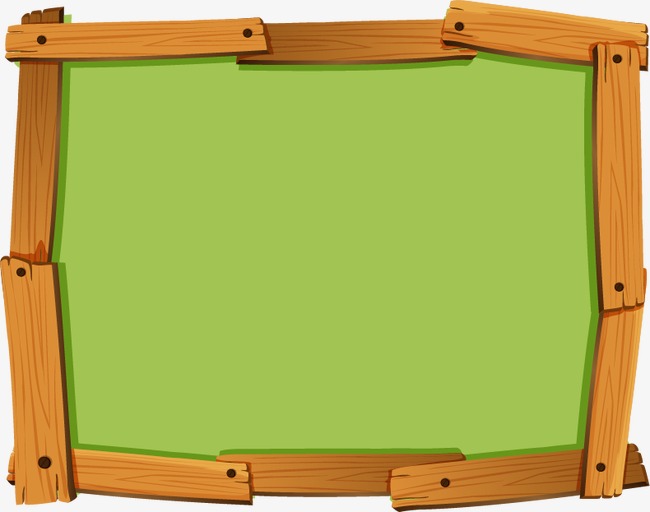 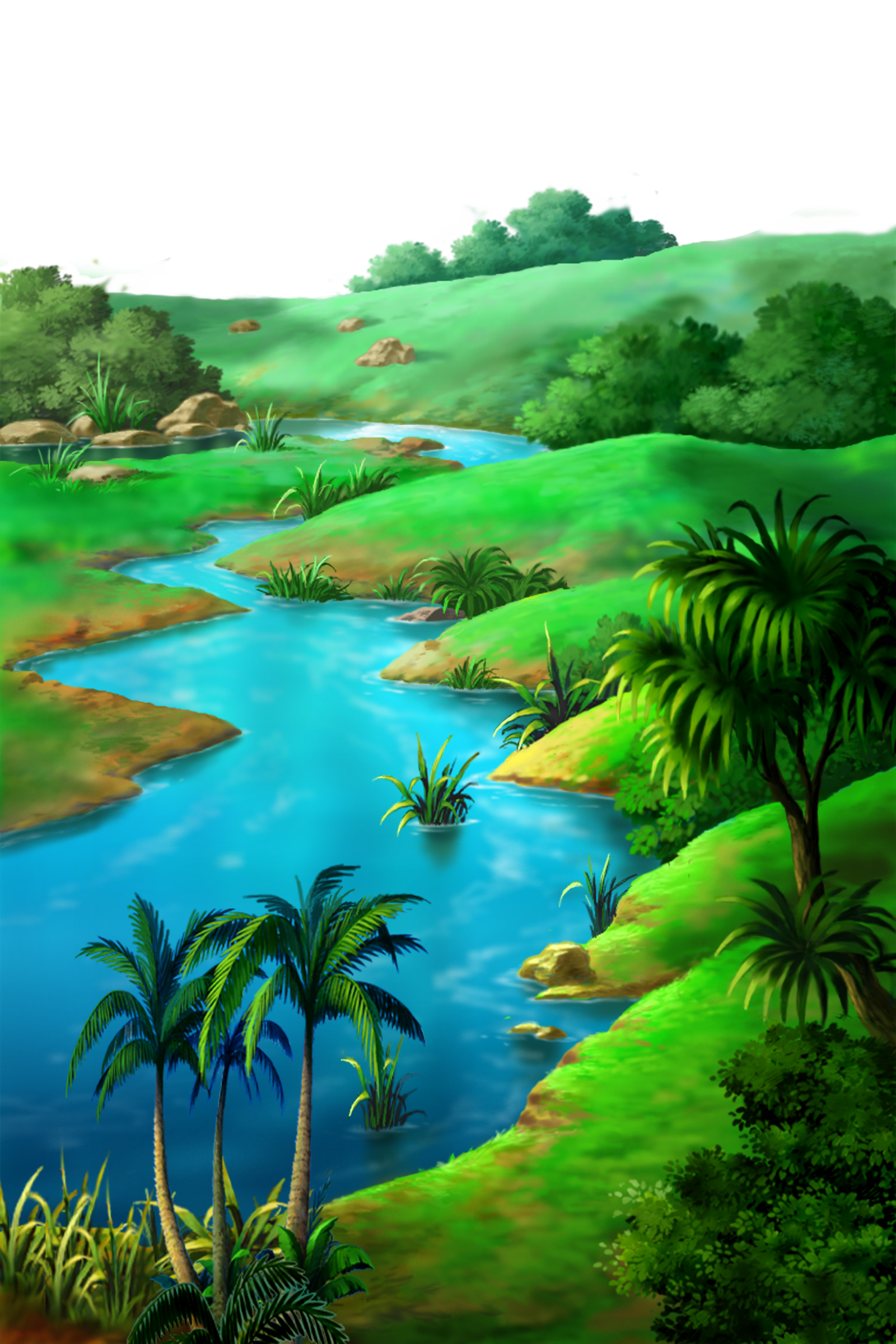 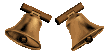 1
3
0
2
Câu 2
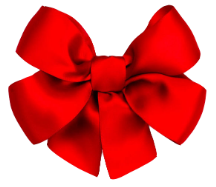 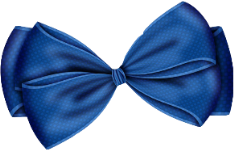 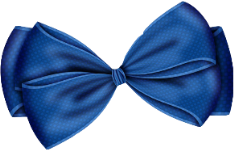 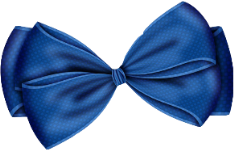 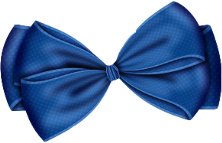 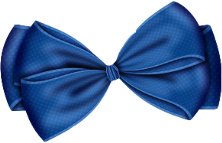 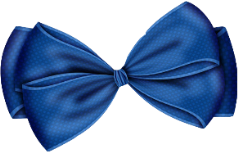 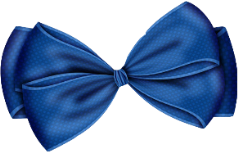 ?
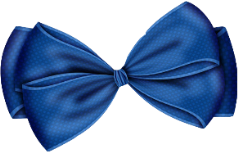 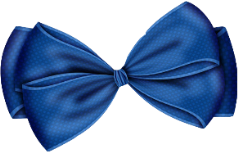 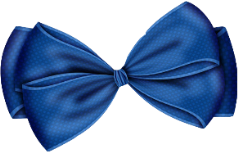 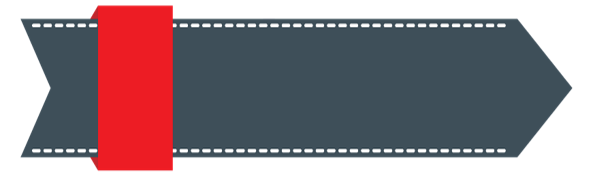 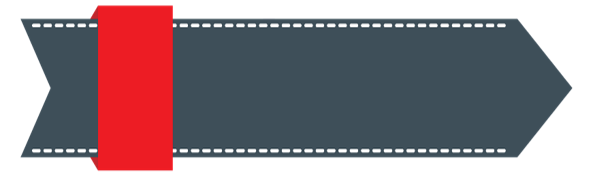 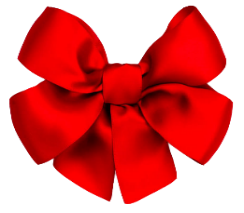 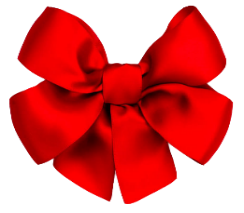 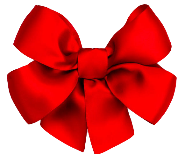 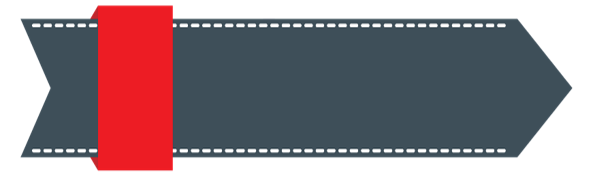 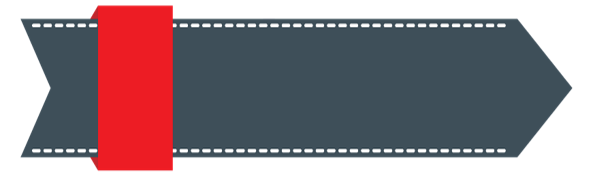 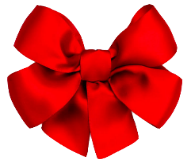 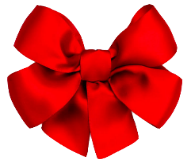 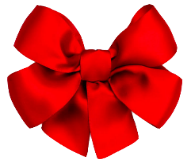 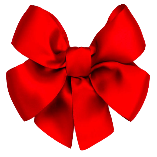 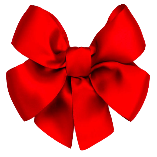 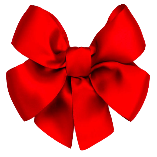 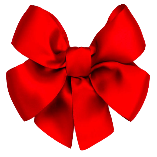 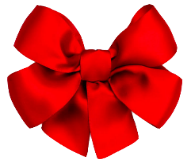 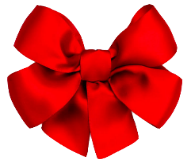 CHƠI TIẾP
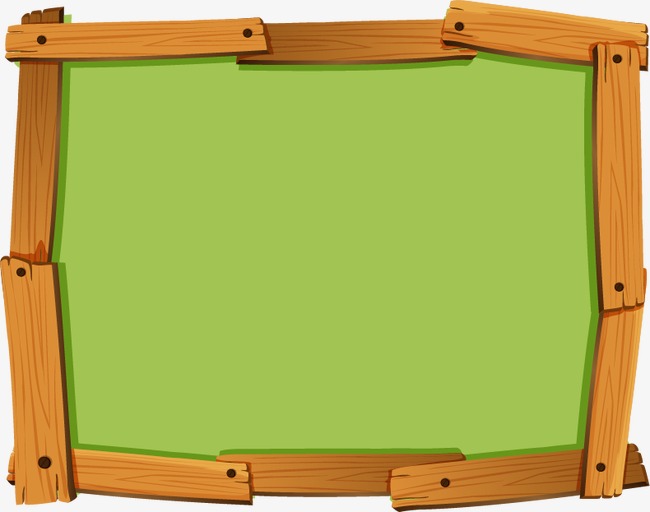 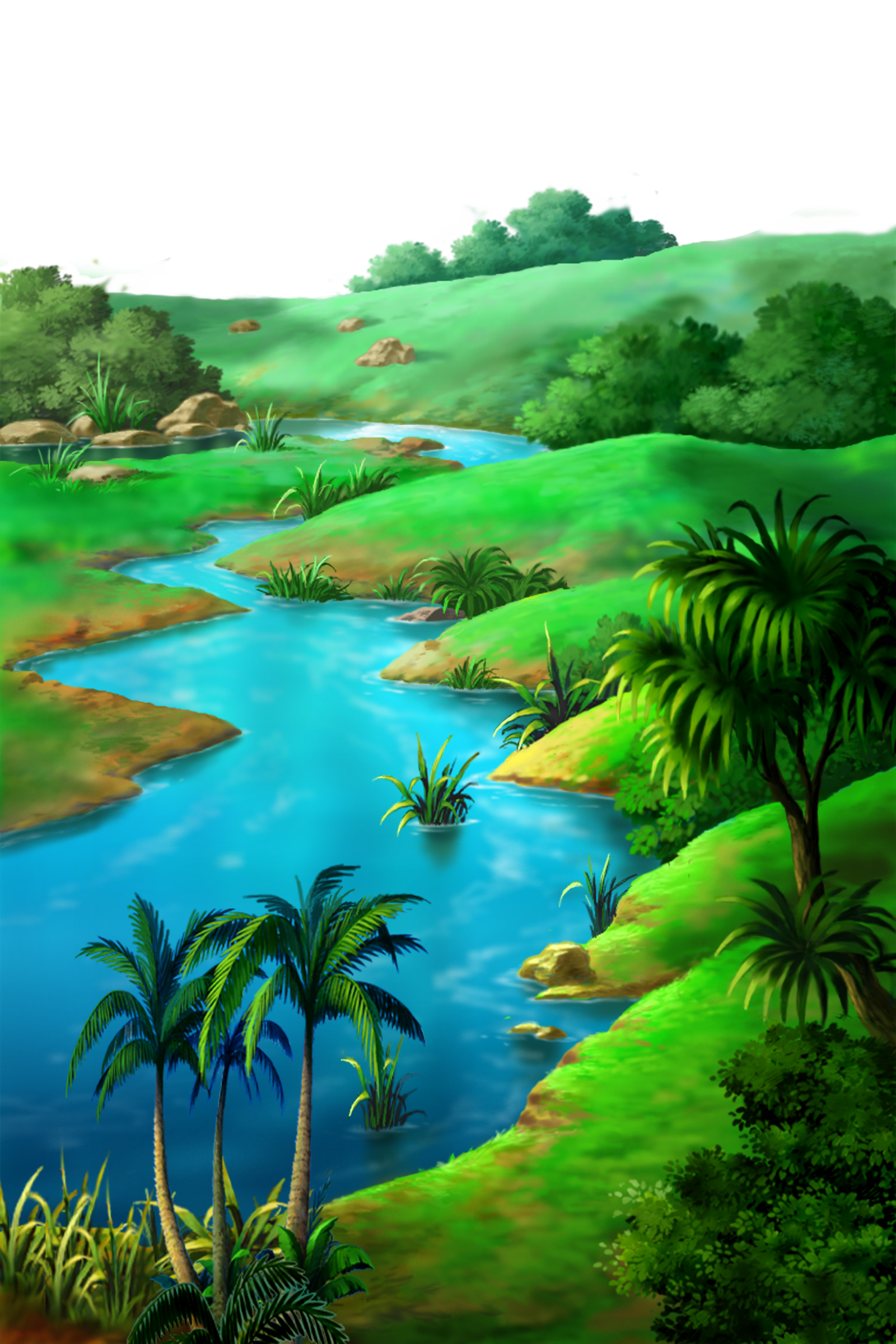 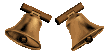 1
3
0
2
Câu 2
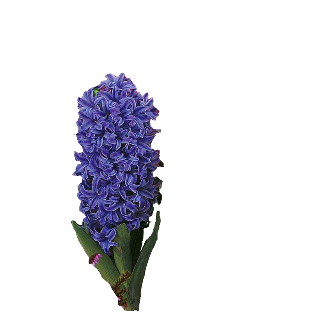 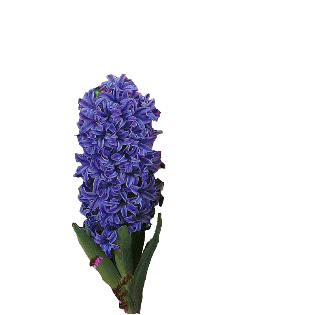 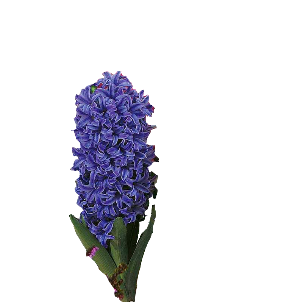 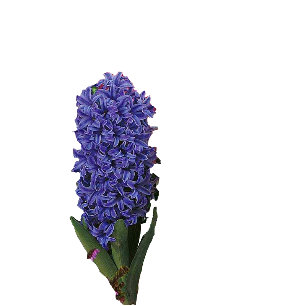 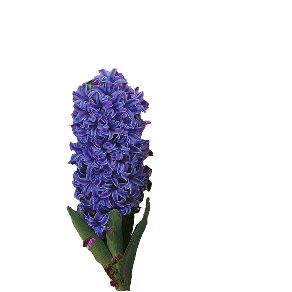 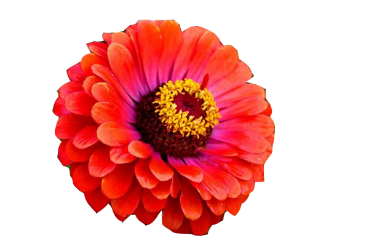 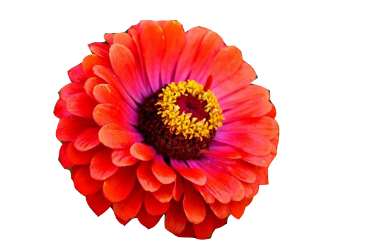 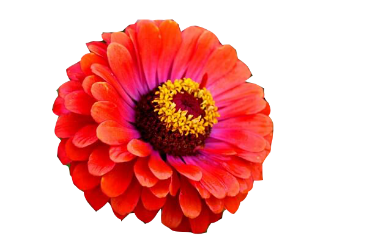 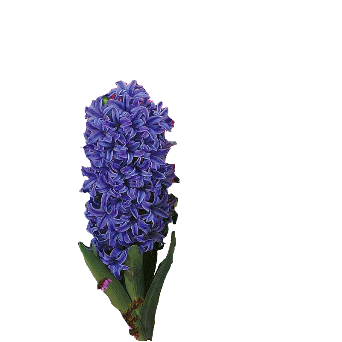 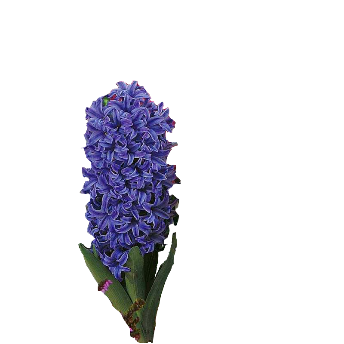 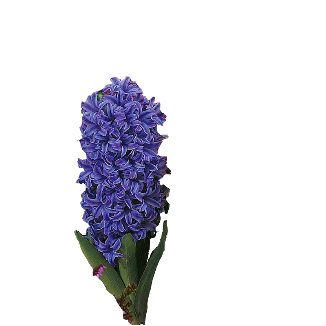 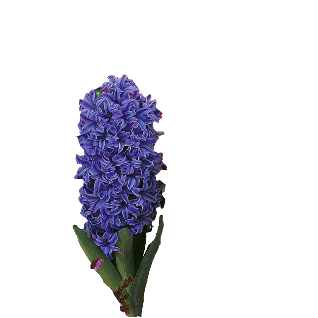 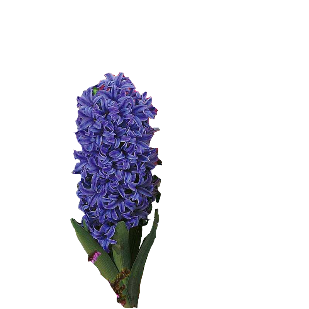 ?
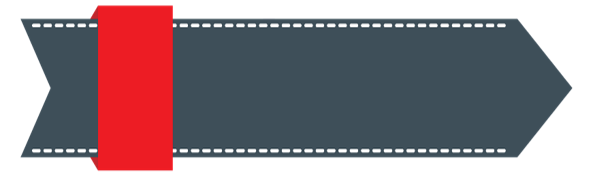 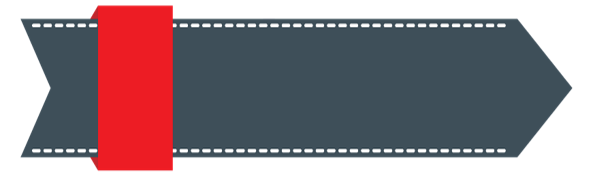 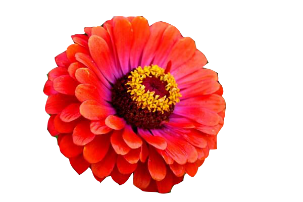 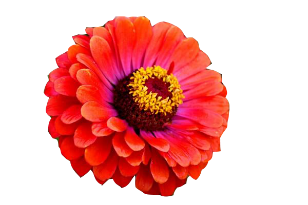 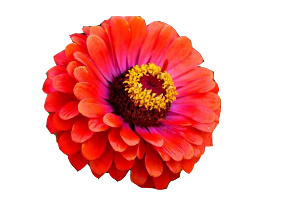 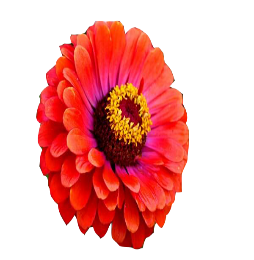 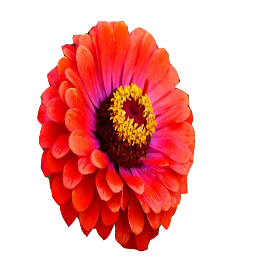 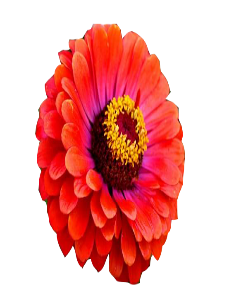 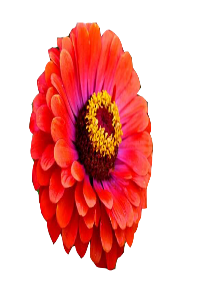 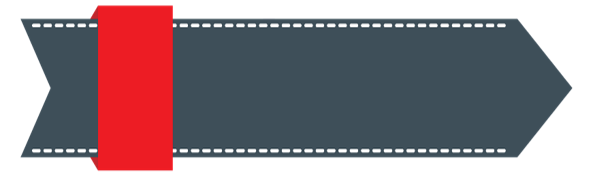 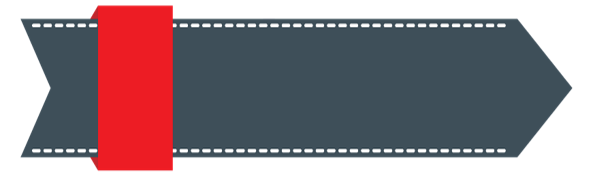 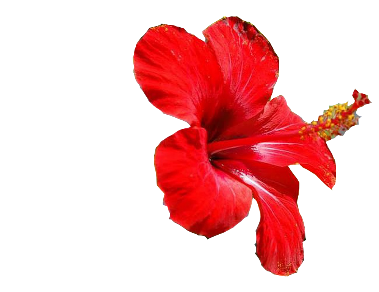 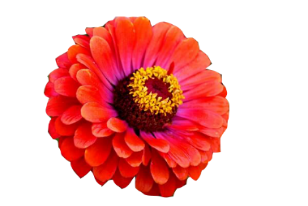 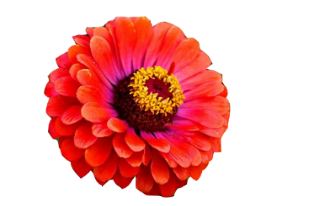 CHƠI TIẾP
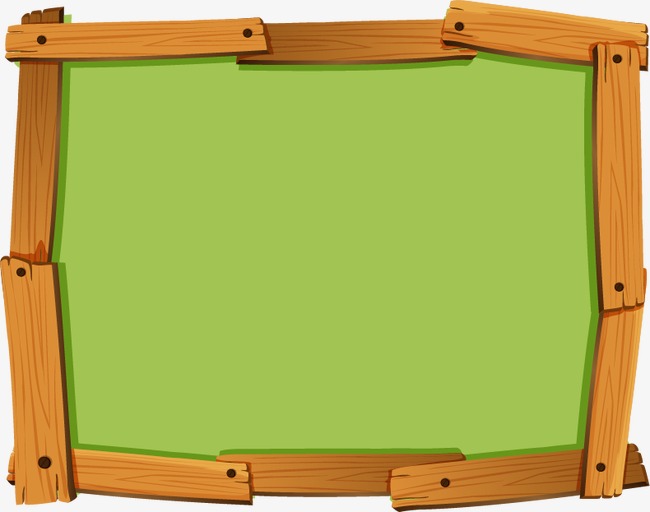 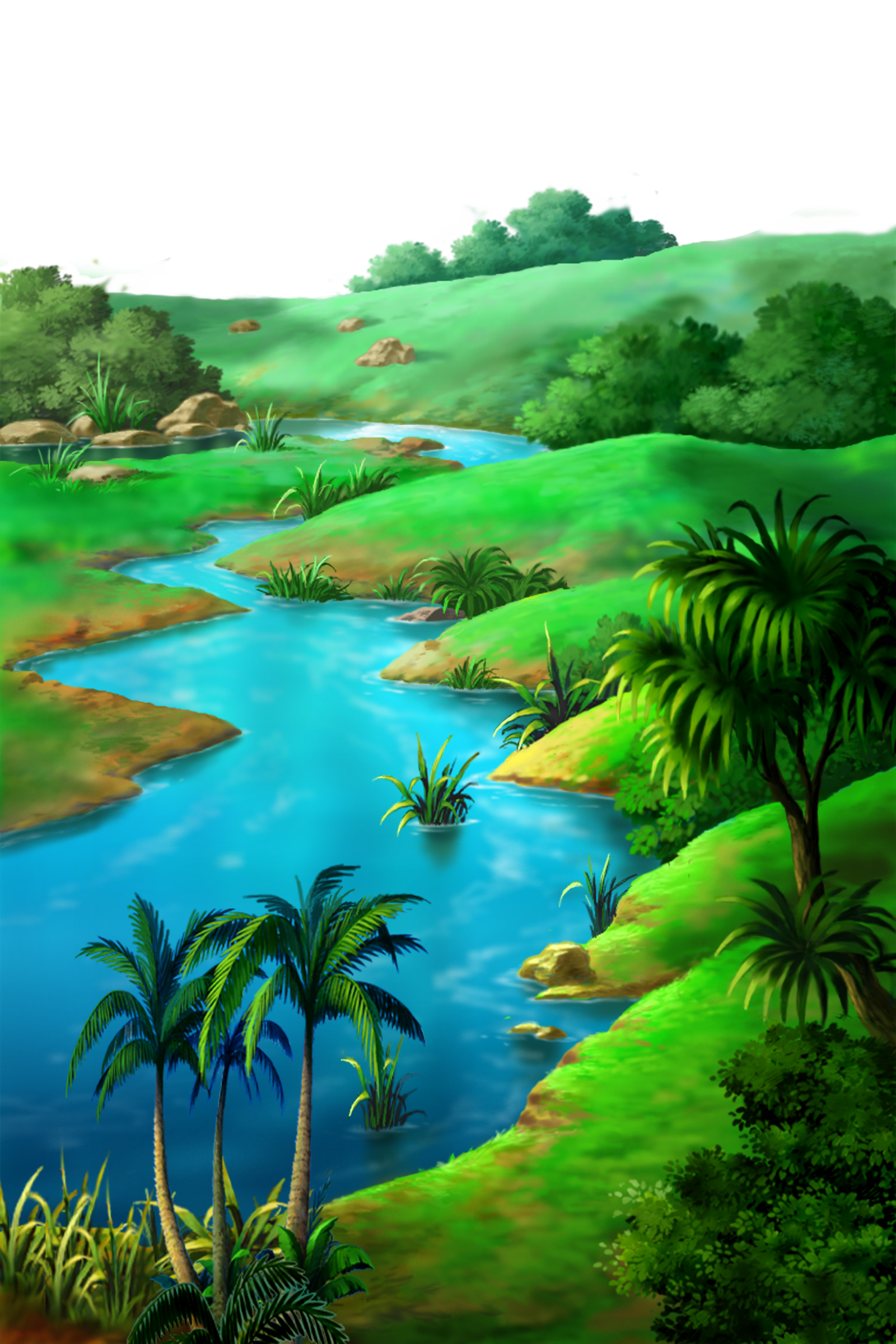 0
1
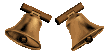 3
2
Câu 4
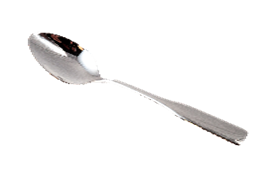 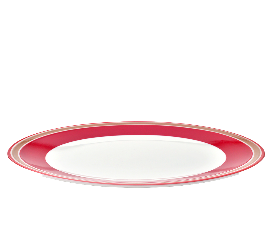 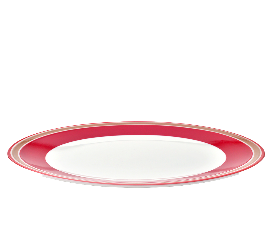 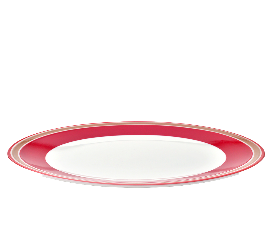 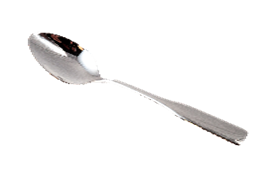 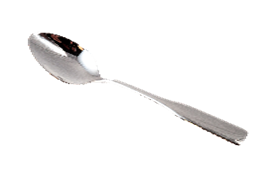 ?
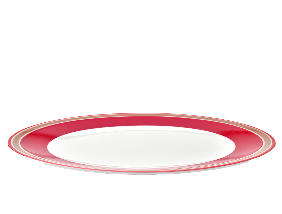 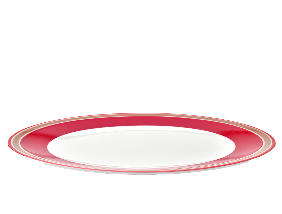 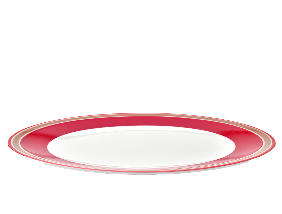 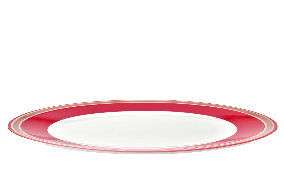 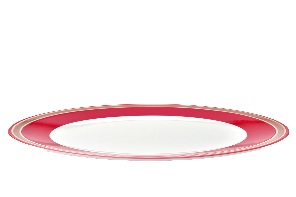 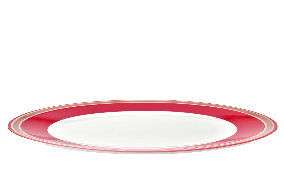 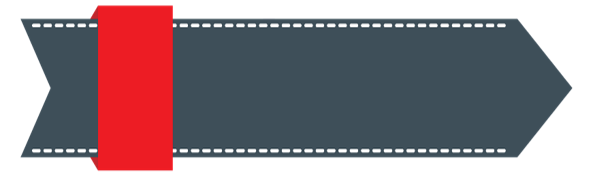 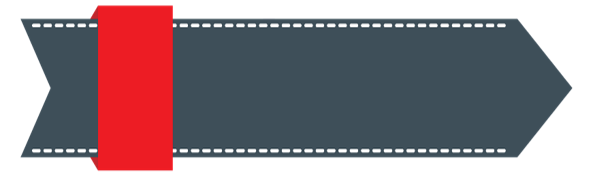 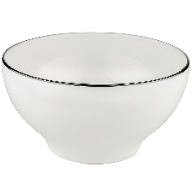 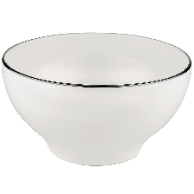 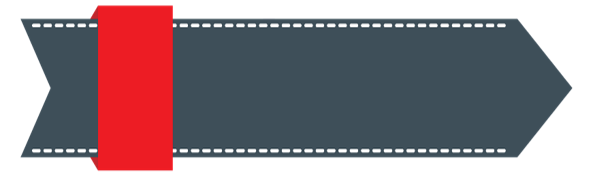 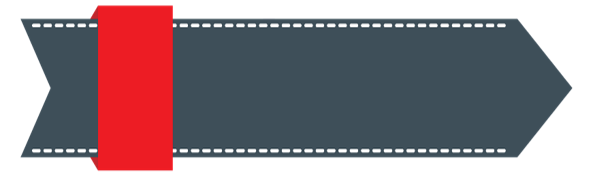 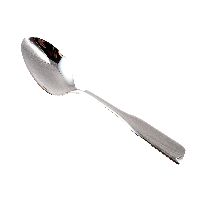 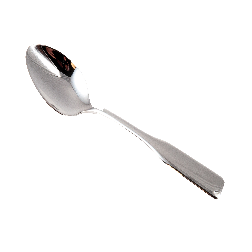 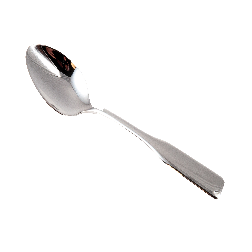 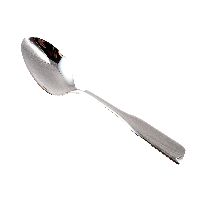 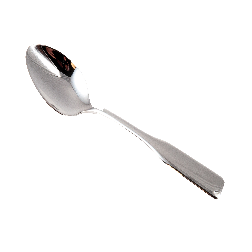 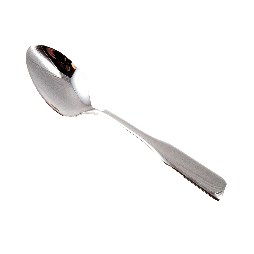 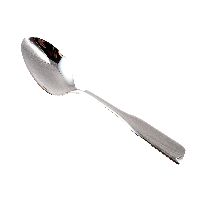 CHƠI TIẾP
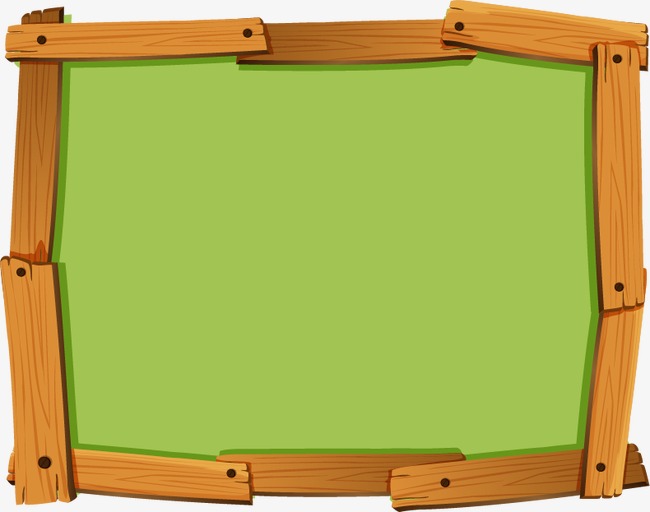 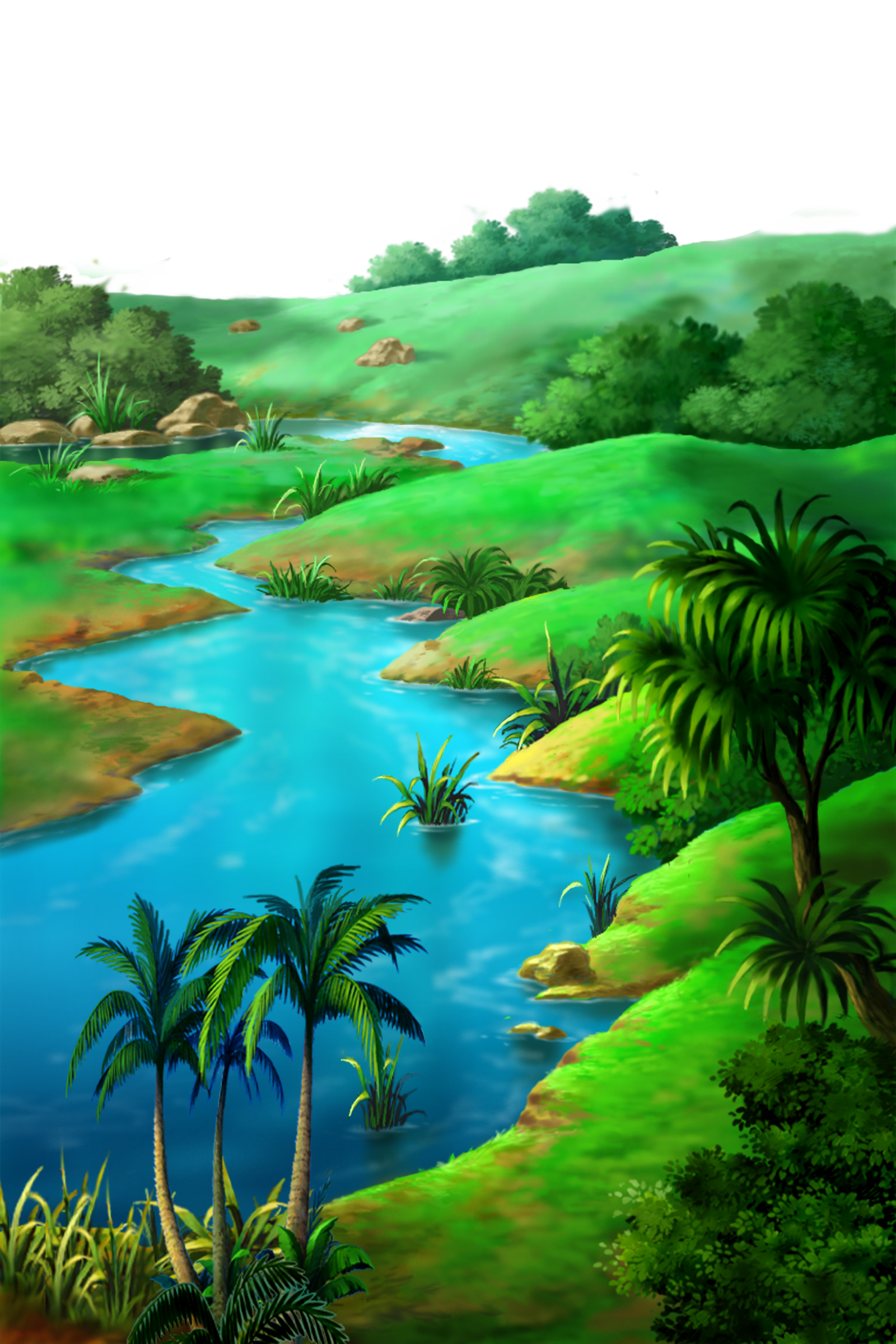 2
1
3
0
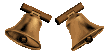 Câu 7
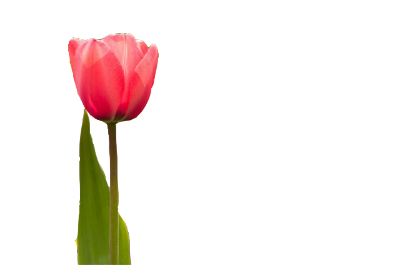 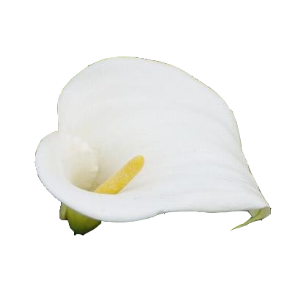 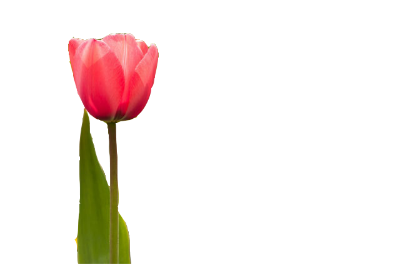 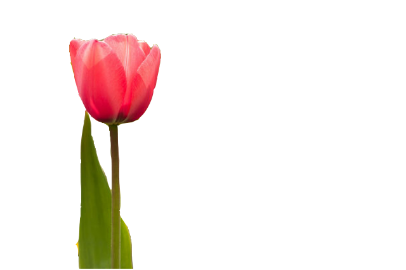 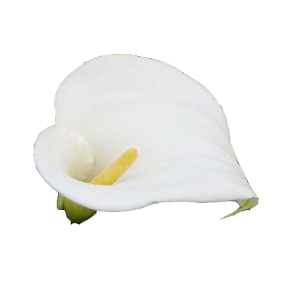 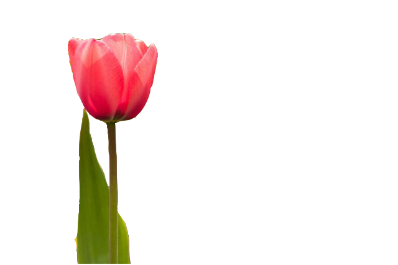 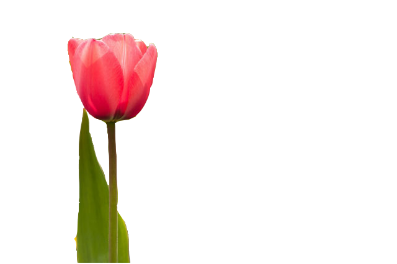 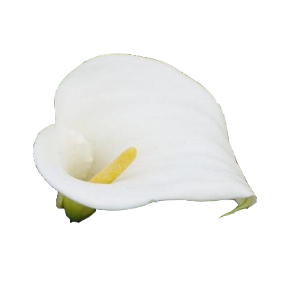 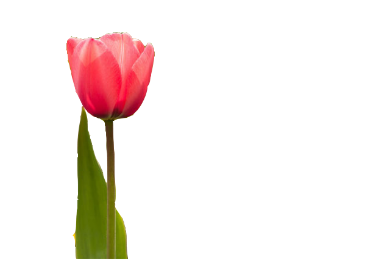 ?
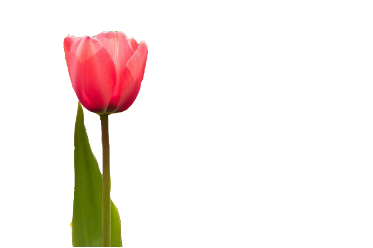 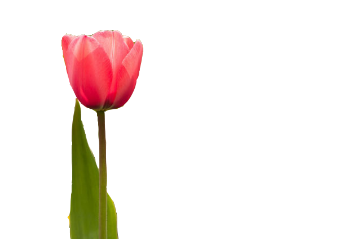 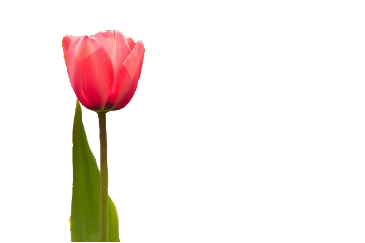 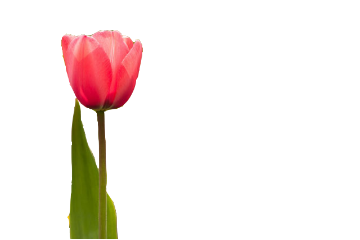 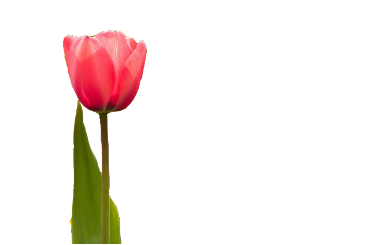 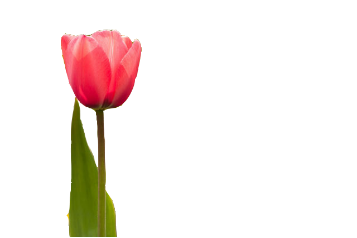 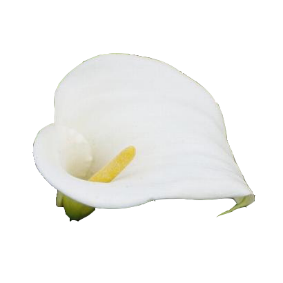 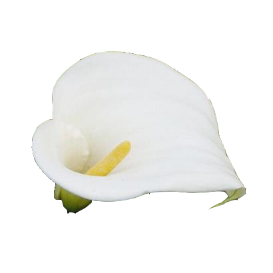 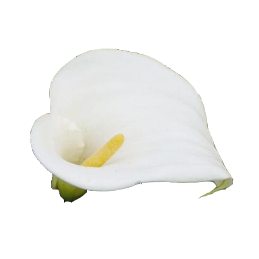 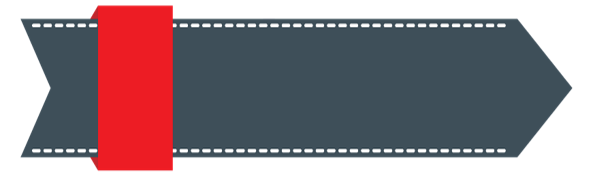 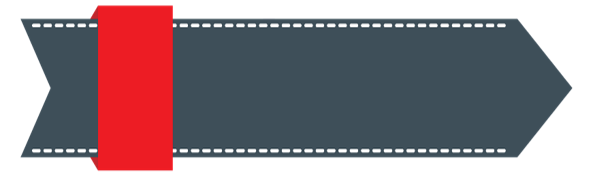 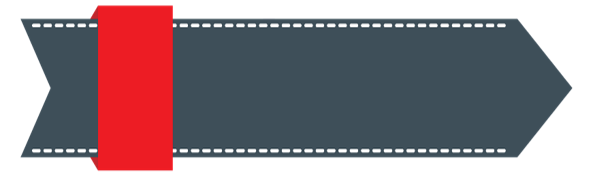 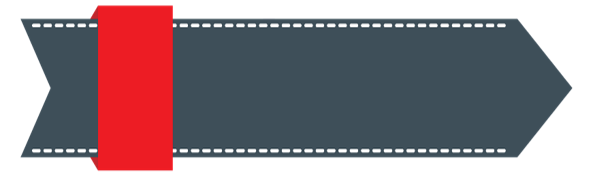 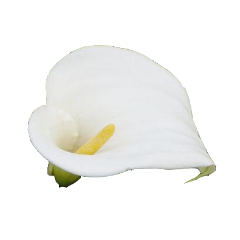 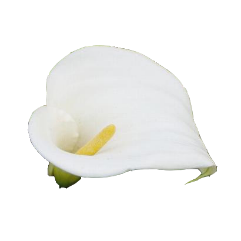 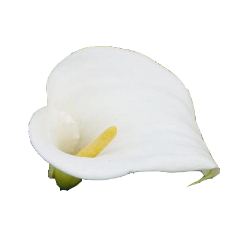 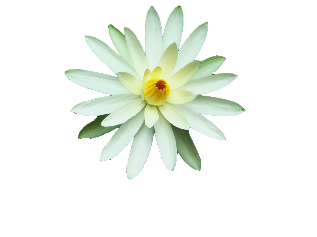 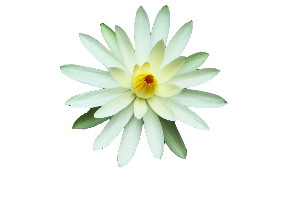 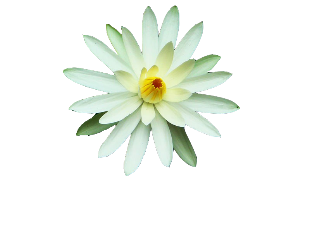 CHƠI TIẾP
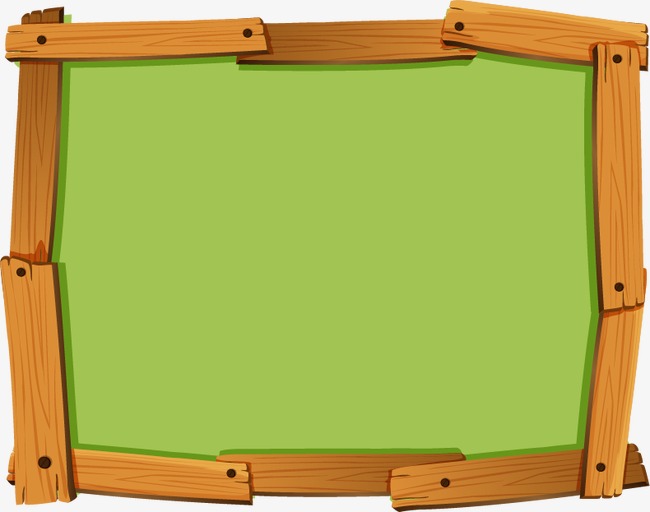 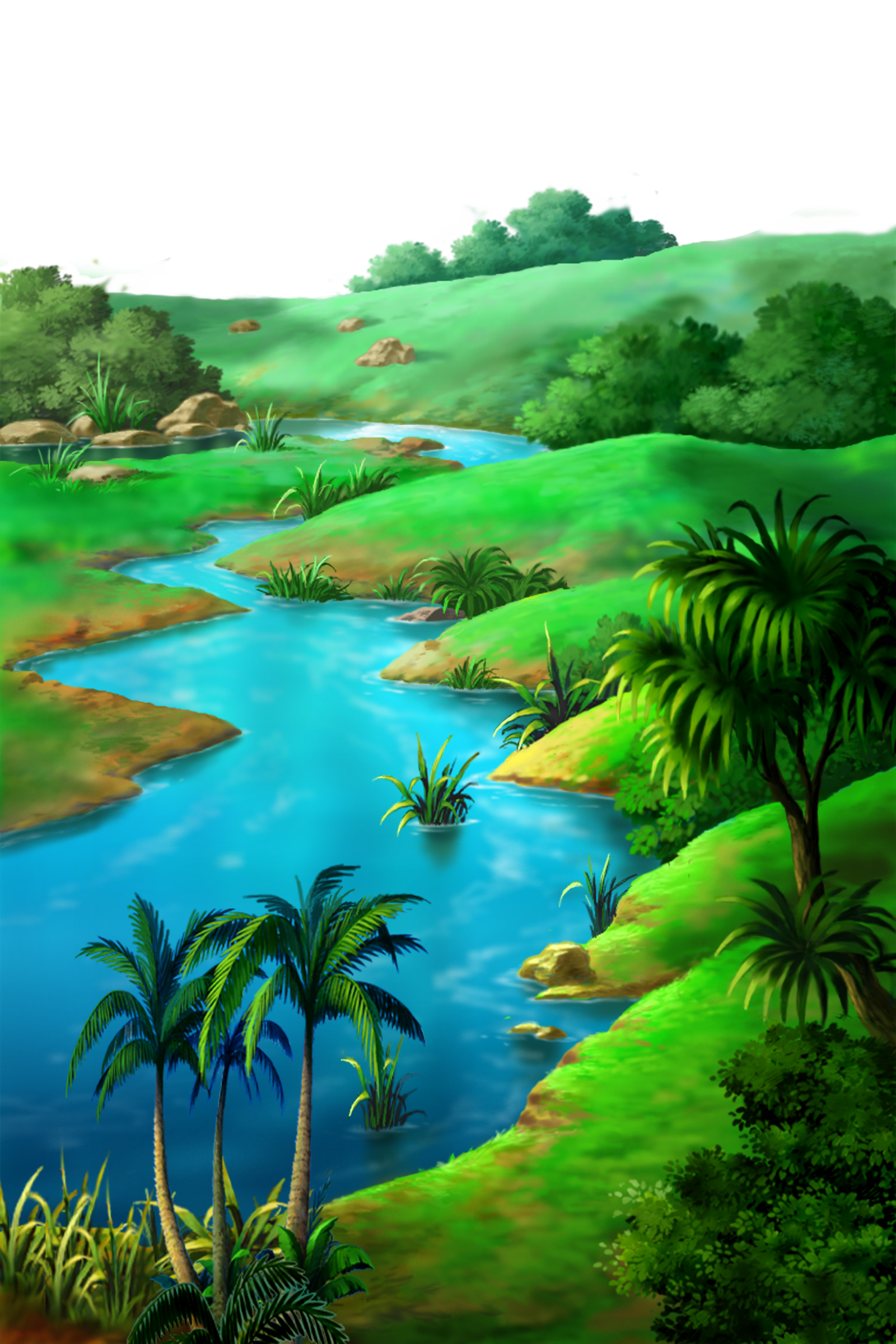 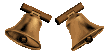 3
2
0
1
Câu 6
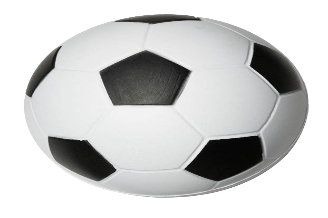 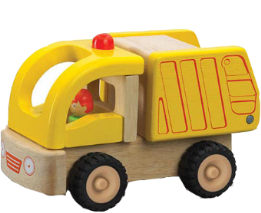 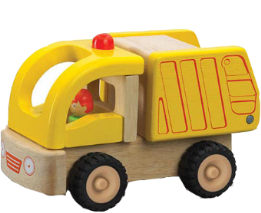 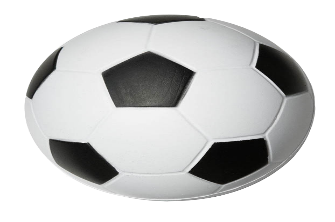 ?
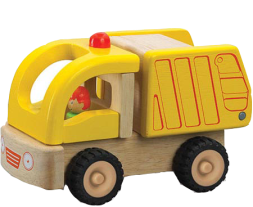 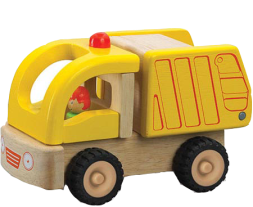 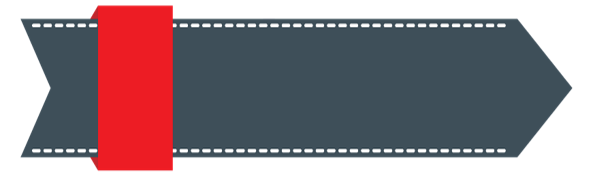 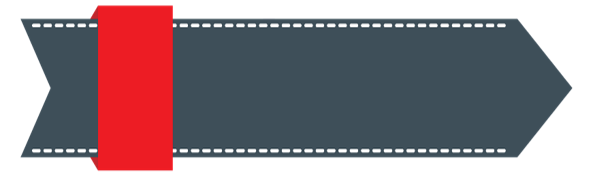 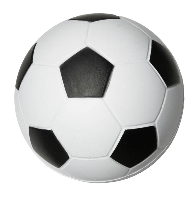 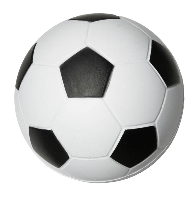 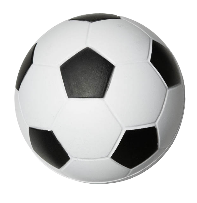 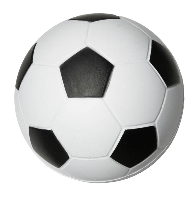 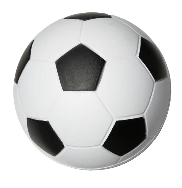 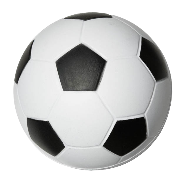 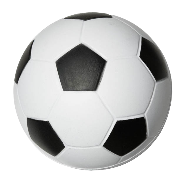 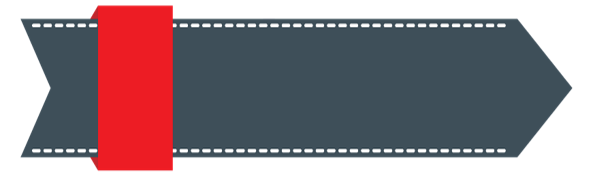 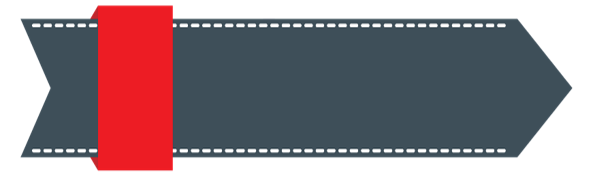 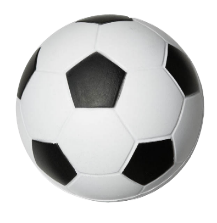 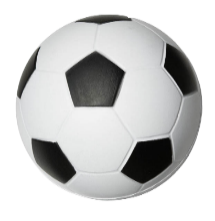 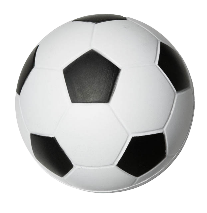 CHƠI TIẾP
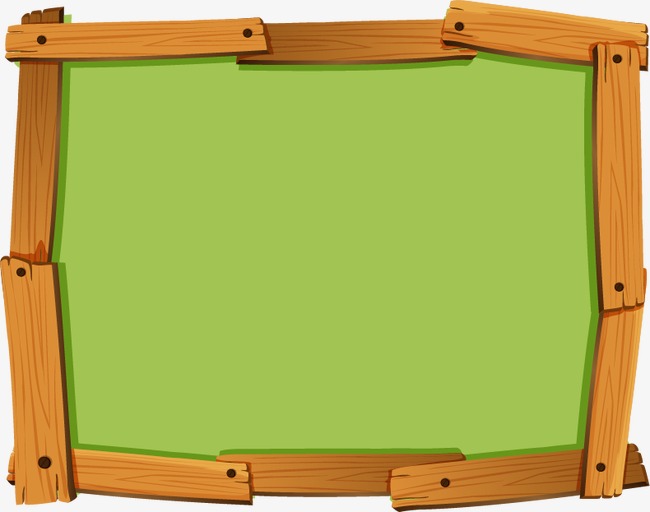 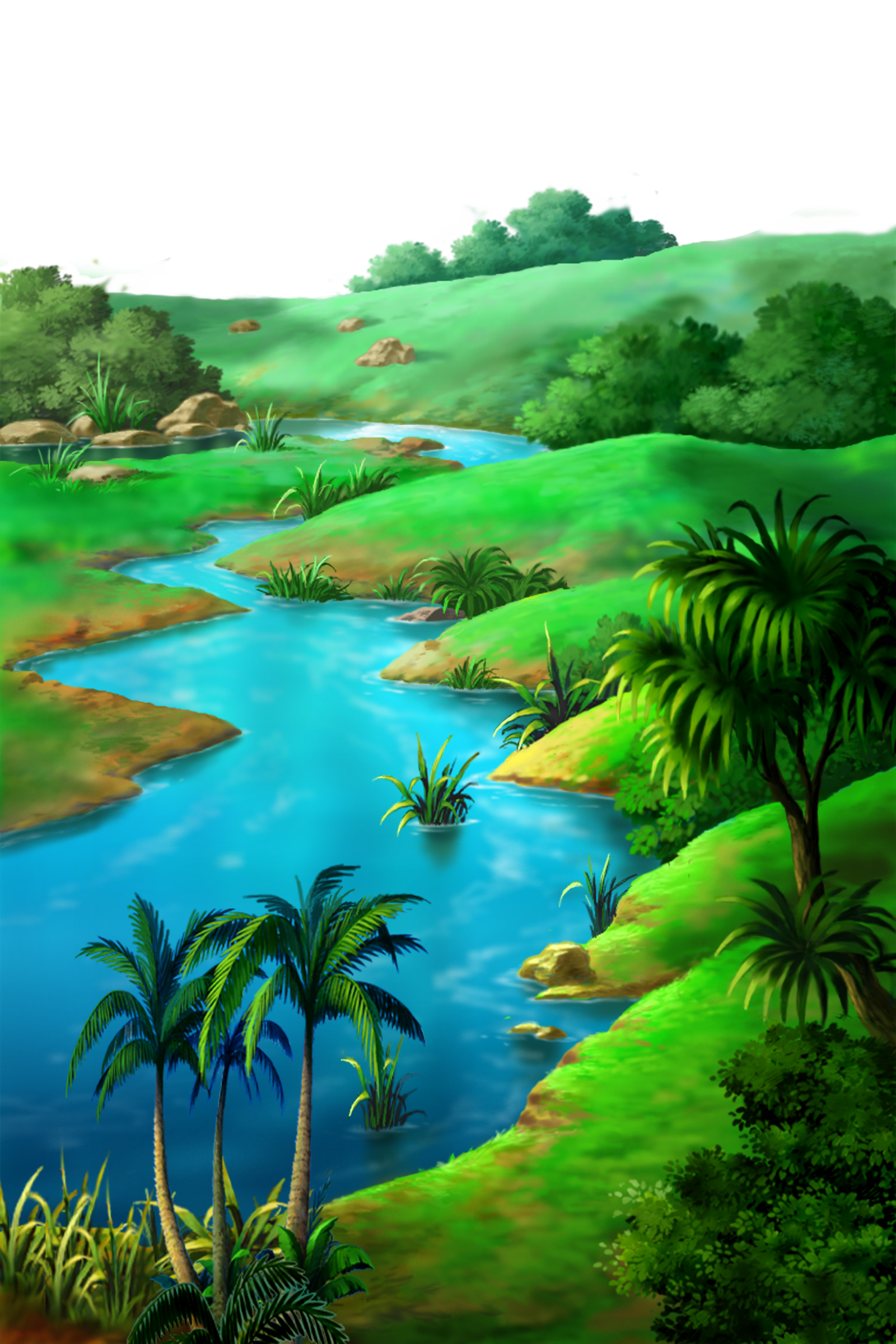 2
1
3
0
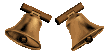 Câu 7
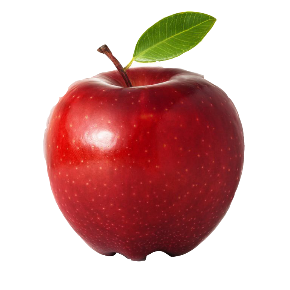 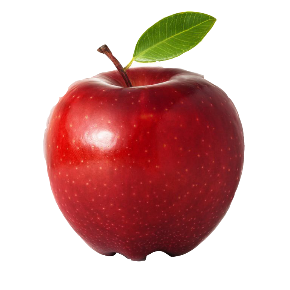 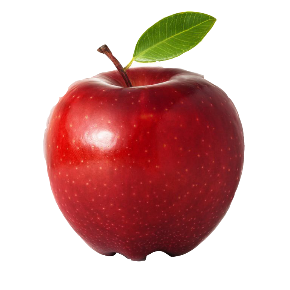 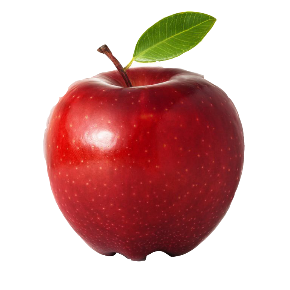 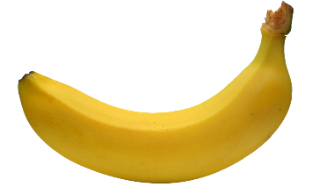 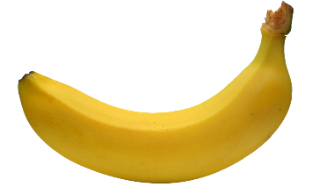 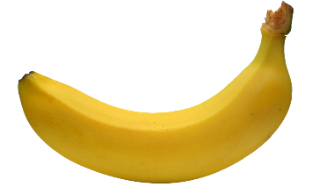 ?
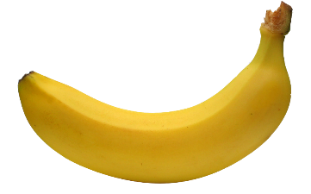 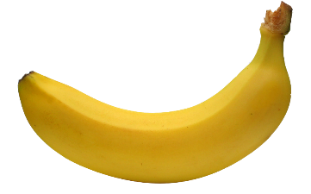 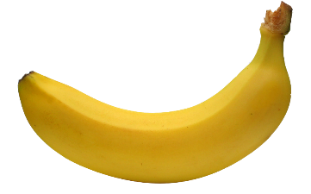 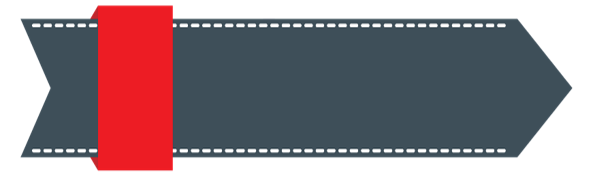 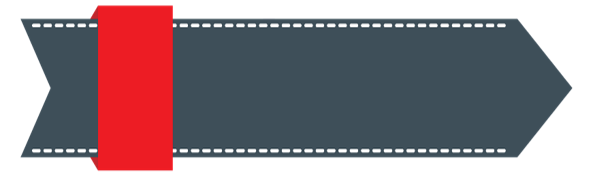 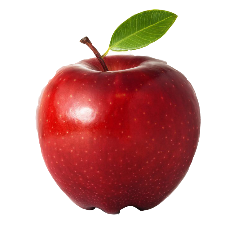 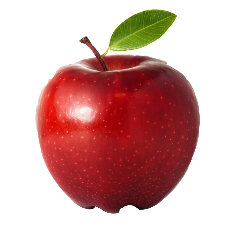 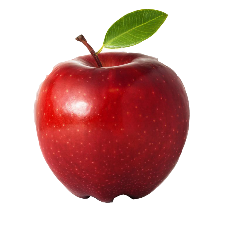 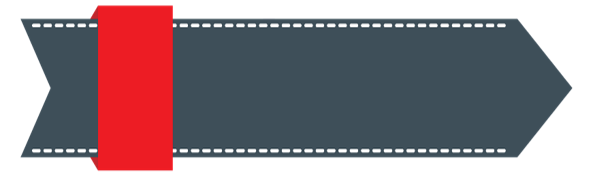 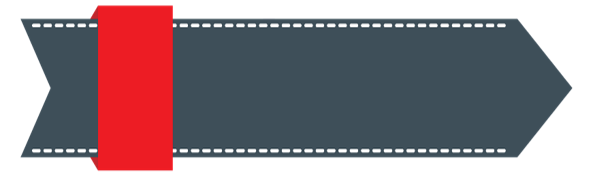 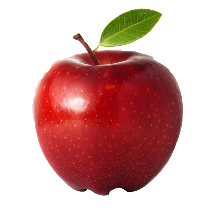 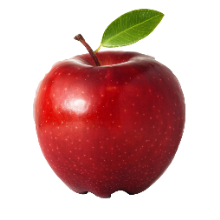 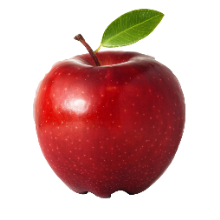 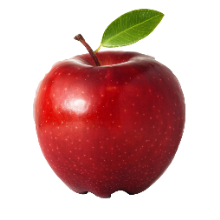 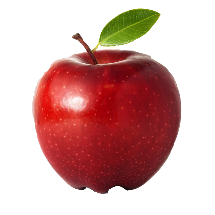 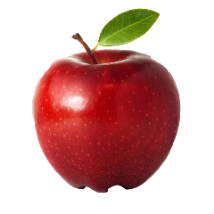 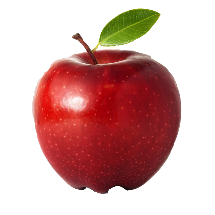 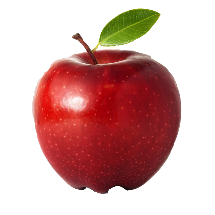 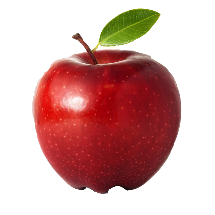 CHƠI TIẾP